Website Renewal ProposalforTechnology Support ProfessionalProgram
Team LiftOff
14 January 2014
[Speaker Notes: PRESENTATION TASKS
A. HAVE GOOGLE HANG-OUT TOMORROW TO CHOOSE PRESENTATION ROLE, 
- OR - CHOOSE/SORT THIS BY SUNDAY NOON.
B. WRITE SCRIPT FOR YOUR SECTION 
a) Slide 1 a: Introduce Group (2  MIN MAX)b. Discuss Customer Specifications
c. Use target words to describe proposal - 'functional," etc.
b) Slide 2: Discuss Proposed Navigation (5 MIN MAX)a. Analyse/Discuss Key "As Is" Website Issues
b. Using "Functionality" focus, discuss New Navigation planc) Slide 3: Discuss 4 designs (5 MIN MAX)
a. 4 designs: Fun, Sophisticate, Stainless Steel, Hero
- Put desktop design as main image for each group (easier to read and discuss)b. Discuss Pros & Consd) Slide 4: Close (2 MIN MAX)a. 3 key takeaways for client.
b. List and discuss

(3 MIN LEFT OUT AS INSURANCE...WE HAVE 15 MIN MAX ! )
* * * * POWERPOINT NOTES- bullets ONLY
- learn the material, do not read off the slide
Slide 1 - Team & As Is User CaseSlide 2 - As Is navigation slides to bottom (for comparison)- Proposed Navigation fadeIn- outline new navigationSlide 3- 4 mockups (each separately has fadeIn with click)Slide 4 ('the close")
- 3 key points]
Today’s discussion
Team
As-Is User Case
Proposed & Revised Navigation
Live Demo
Summary
Team
David Huer
Angineh Matousian
Kieran Utz
Sunki Baek
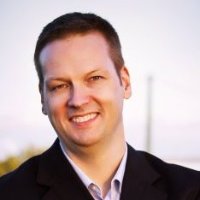 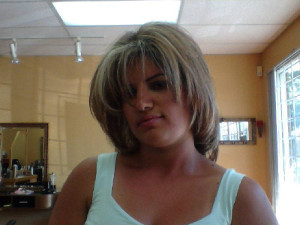 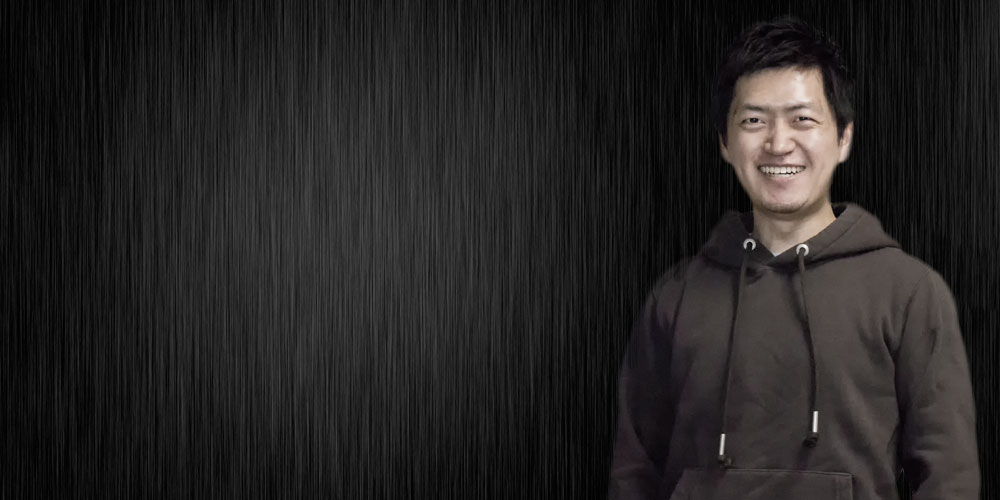 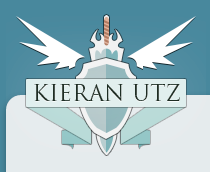 As-Is User Case
Current website provides information but not user friendly
Not representing TSP’s characteristics
Confusing navigation
Schedule: hard to find information
Information Architecture: current
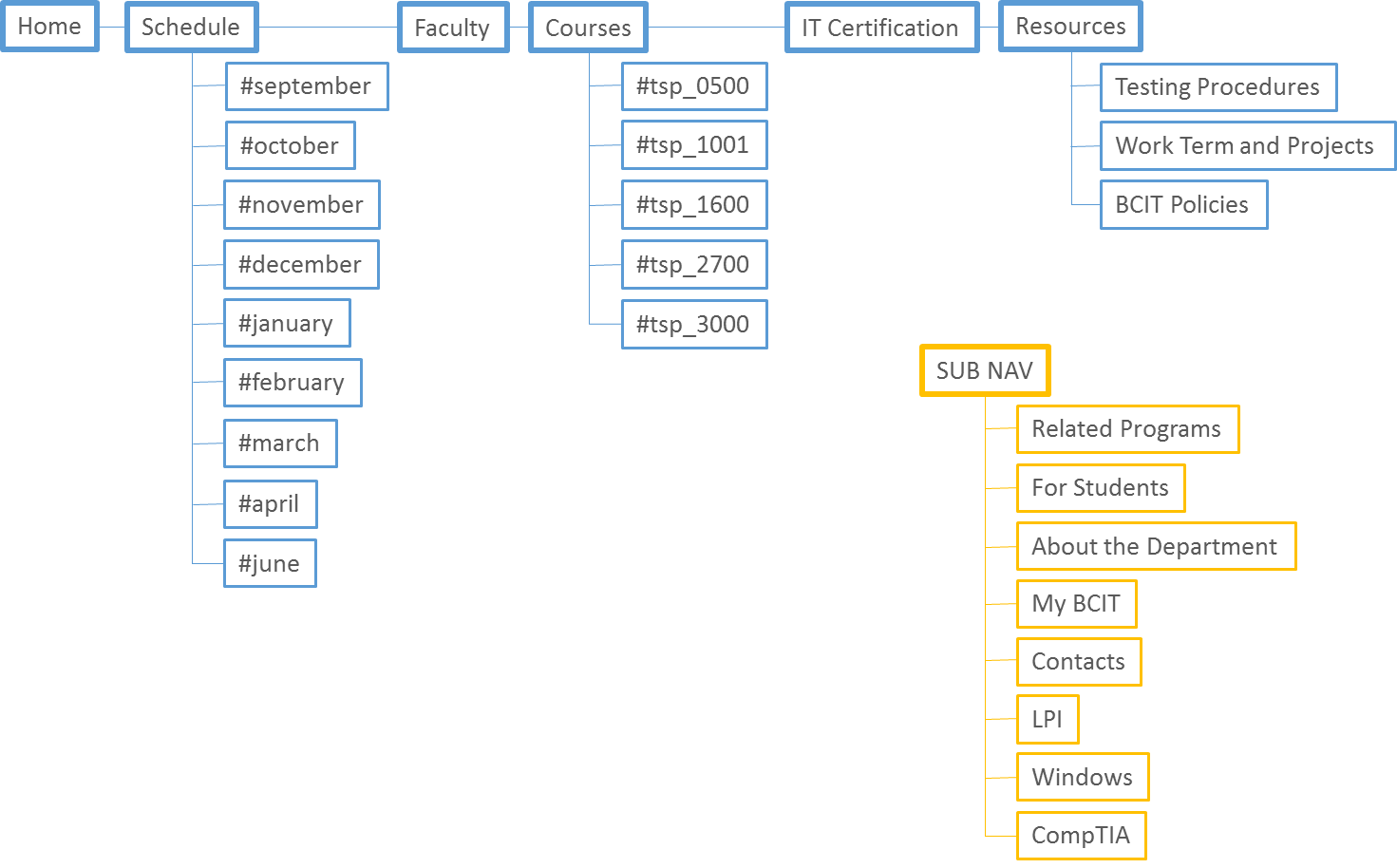 current
Information Architecture: proposal
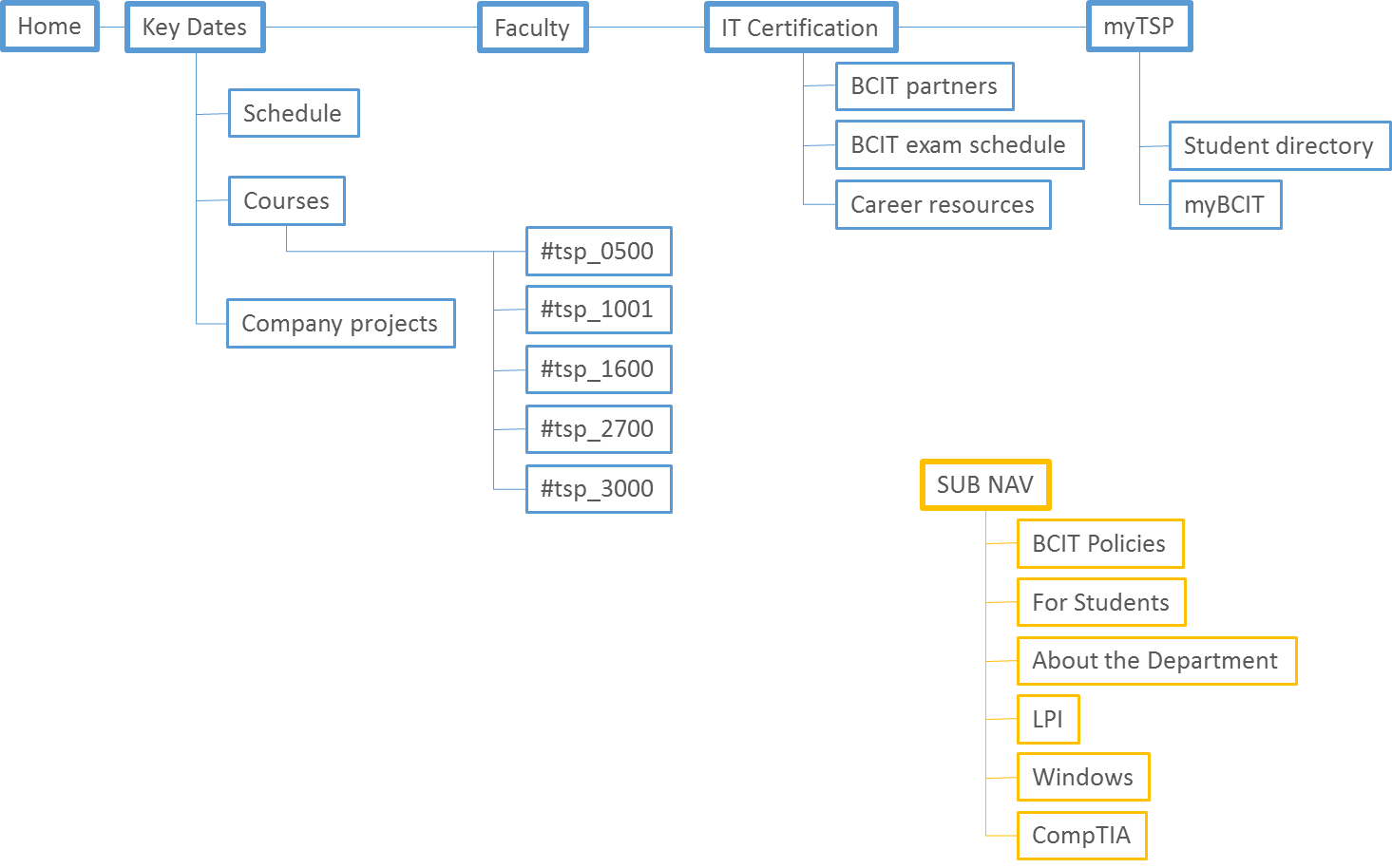 proposal
Information Architecture: revised
Schedule
Faculty
Course
Home
Resources
IT Certification
#september
#tsp_0500
Testing Procedures
#october
#tsp_1001
Work Term & Projects
#november
#tsp_1600
BCIT Policies
#december
#tsp_2700
#january
#tsp_3000
#february
#march
#april
Separate Website
#june
CMS Dbase Update
Design E: Scroll
Overall concept
Modern and simple
Layout
Multi-page
Typography
Forte: handwriting style
Colors
Main colors
WHITE/BLACK
SLATE
GREY
Fits common device sizes
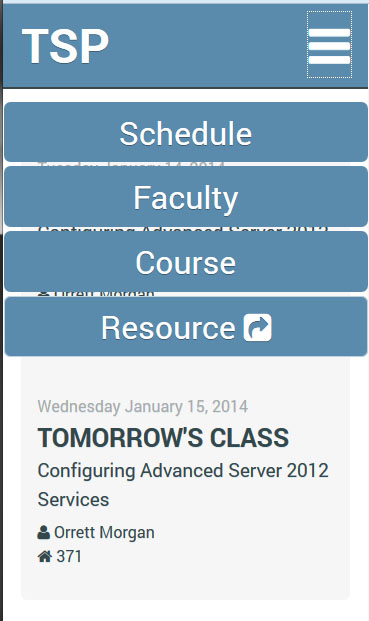 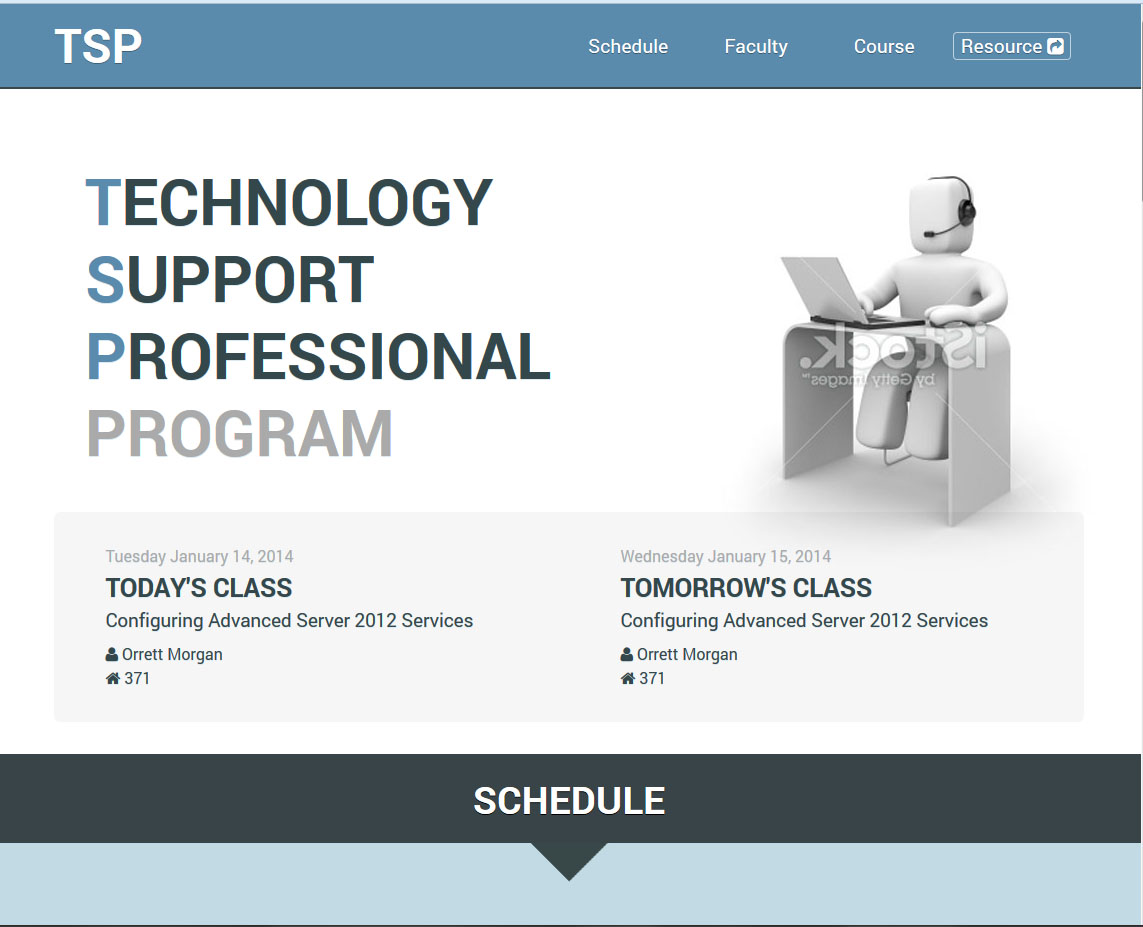 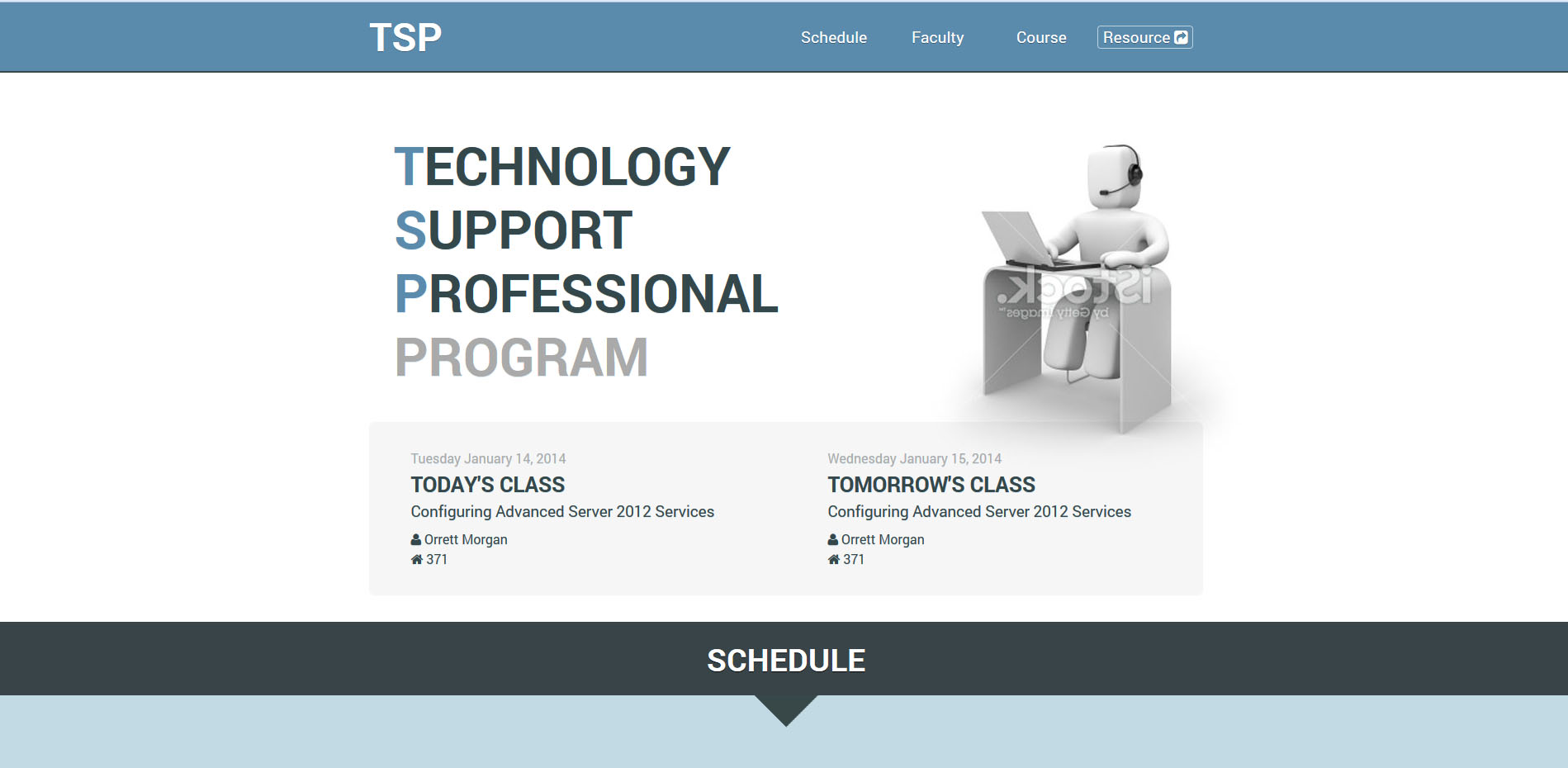 Navigation: clean, current, stylish
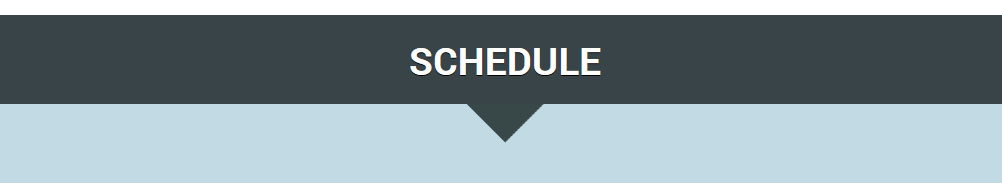 DISPLAY MANAGEMENT
One continuous, scrolling series of pages
Highly responsive to multiple devices
Highly adaptable for program changes
Separate Dbase Changes Update page
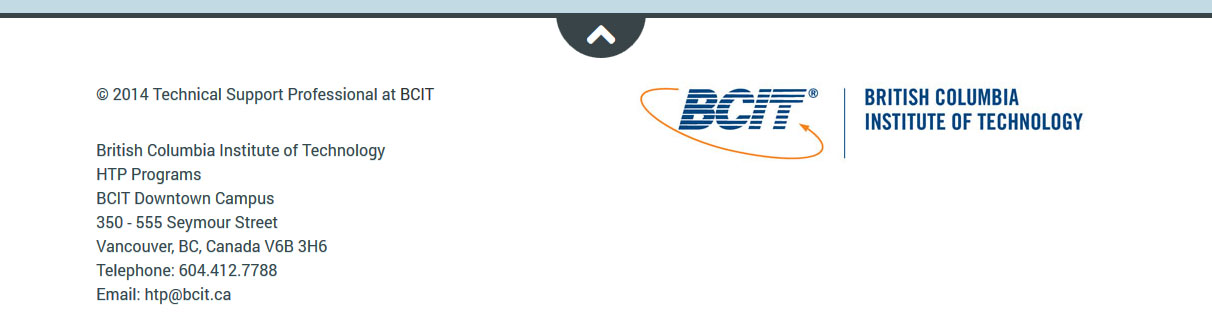 Dbase Updates: Customer-friendly
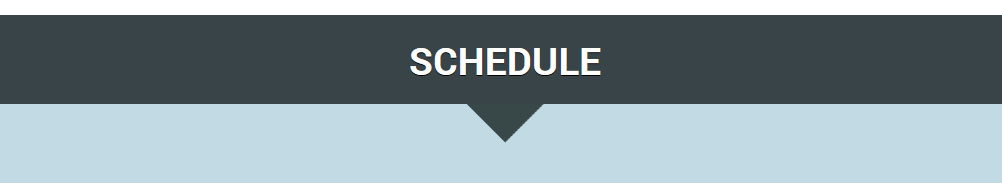 DATA MANAGEMENT
Separate page to update database
Highly adaptable, user-friendly
PHP/MySQL back-end 
Linked to BCIT dbase
Turn-key: ready to go live
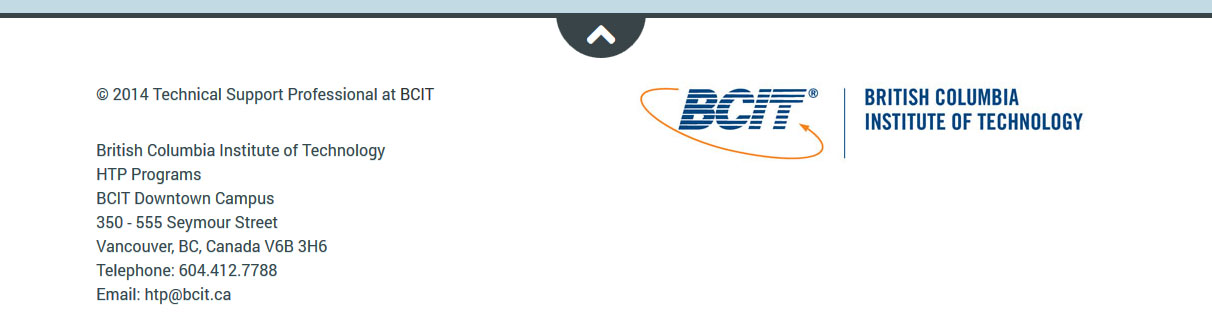 Website Live Demo
Summary
Pages organized as single, scrolling website
User-centric Information Architecture
Highly responsive, Highly adaptable
Scheduling Page – High functionality
Colours, tone, and format match spec
Database Update Website